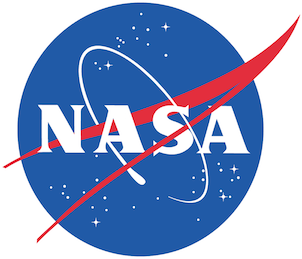 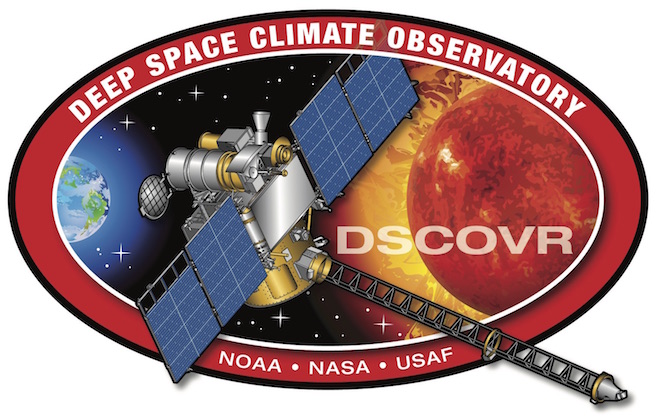 Analysis of regional-scale variability in total and tropospheric ozone with Sentenel-5 TROPOMI and 
DSCOVR EPIC
Natalya Kramarova1, Jerald Ziemke2,1, Stacey Frith3,1, Liang-Kang Huang3,1, Jay Herman4,1, David Haffner3,1, P.K. Bhartia1, Klaus-Peter Heue5, and Diego Loyola5
1- NASA Goddard Space Flight Center, Greenbelt; 2- Morgan State University; 3- Science Systems and Applications; 4- University of Maryland Baltimore County; 5- DLR, Germany
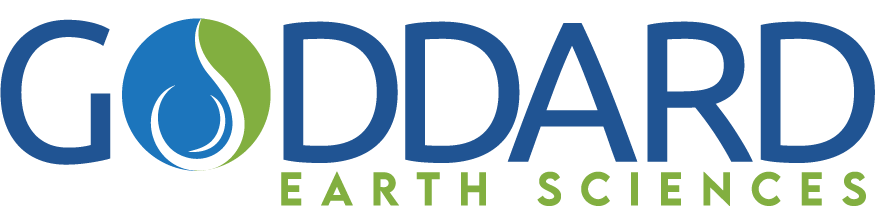 DSCOVR Science Team Meeting, September 27-29, 2022, NASA GSFC, Maryland
natalya.a.kramarova@nasa.gov
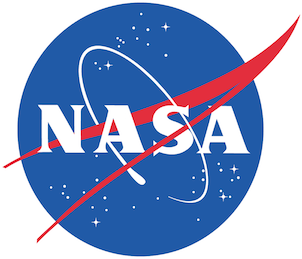 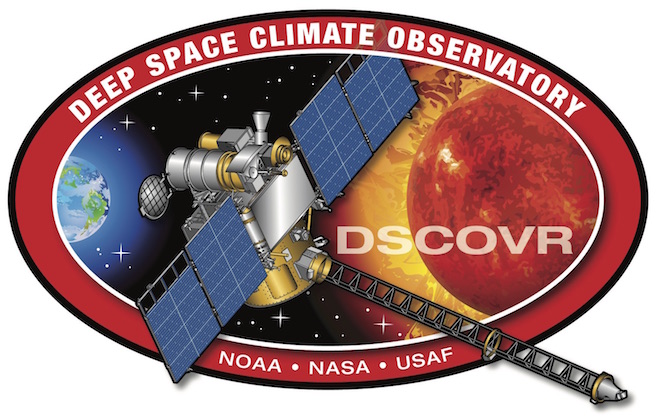 NASA merged TCO Record
Ziemke et al., 2022, 10.1029/2022GL098712
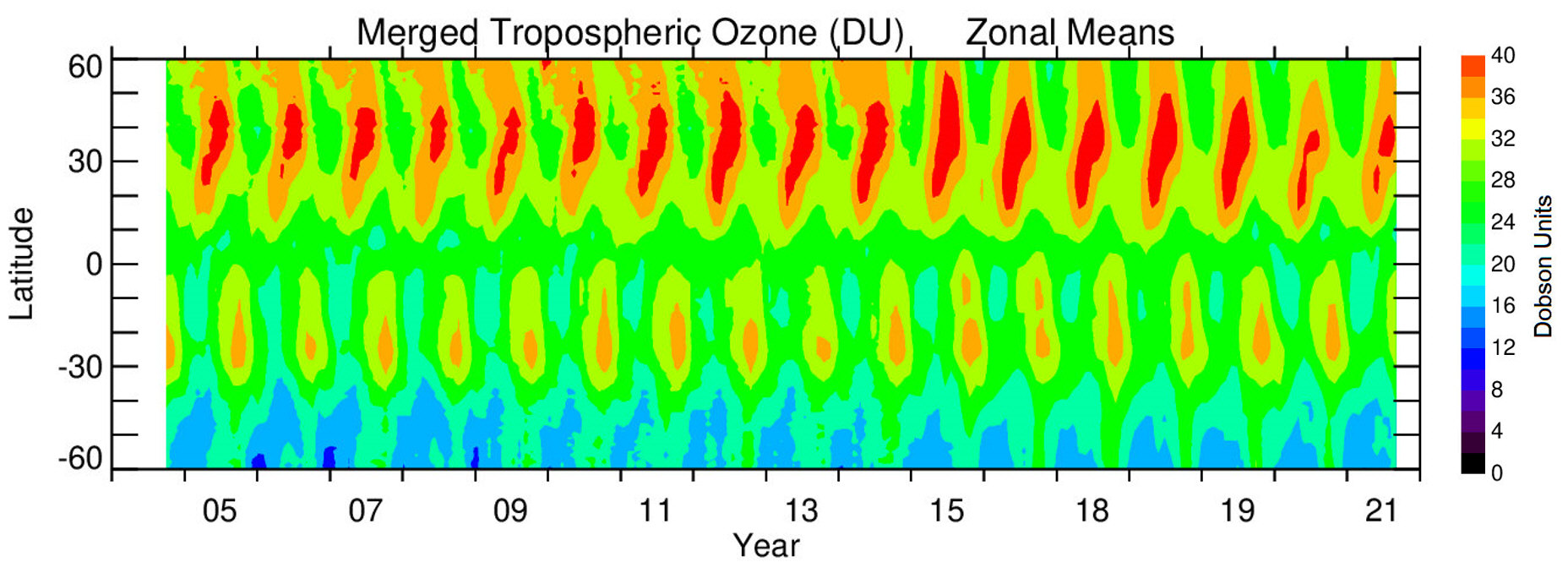 Decadal seasonal trend
3DU (7-8%) drop
Hemispheric differences
Aura OMI
Aura OMI+SNPP OMPS +EPIC
Stratospheric ozone column derived from MERRA-2 assimilated MLS profiles
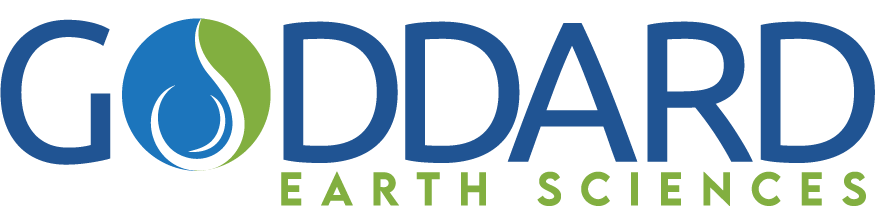 DSCOVR Science Team Meeting, September 27-29, 2022, NASA GSFC, Maryland
natalya.a.kramarova@nasa.gov
2
[Speaker Notes: The merged TCO is determined by averaging the three individual measurements by their overall daily global coverage (e.g., weightings of 1.0 for OMPS and EPIC, and ~0.7 for OMI).  All three top panels for OMPS, OMI, and EPIC (and bottom panel for the merged dataset) indicate anomalous drops in TCO of ~3 DU in years 2020 and 2021 in the NH compared to previous years 2015-2019.]
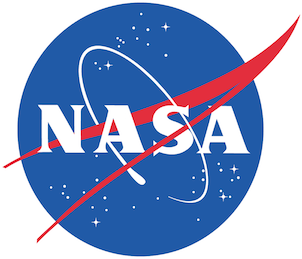 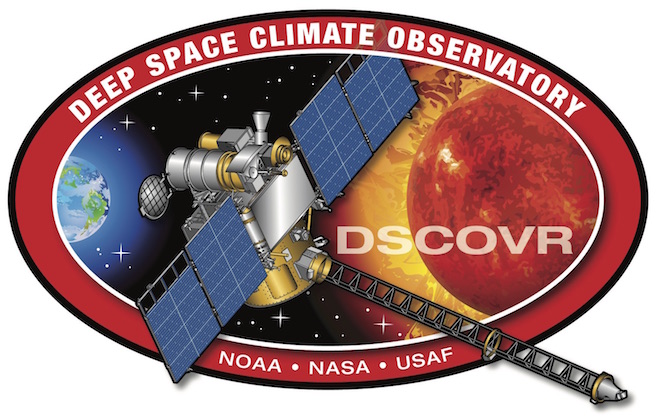 TROPOMI and NASA TCO: seasonal means
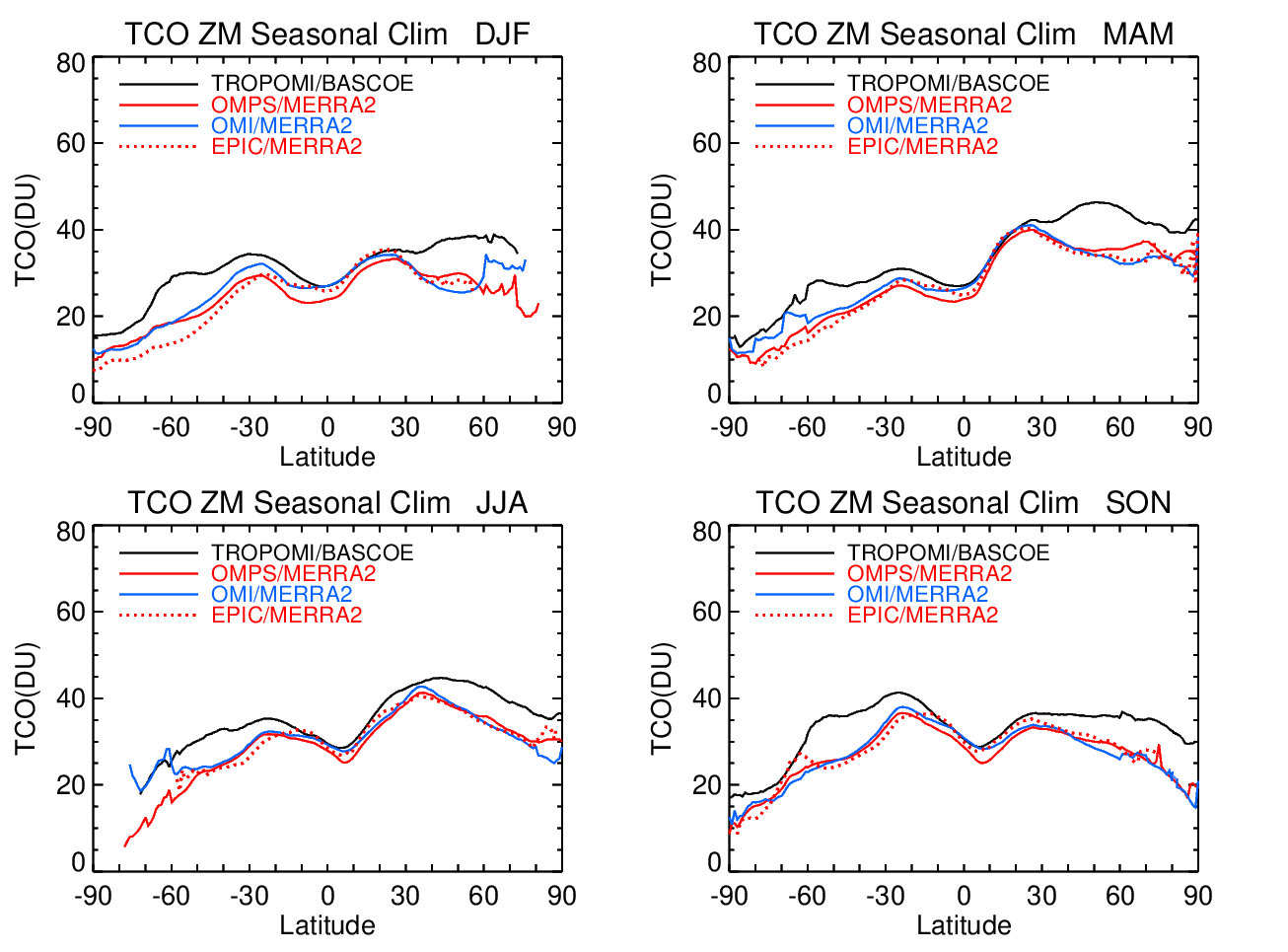 TCO data from NASA instruments are consistent
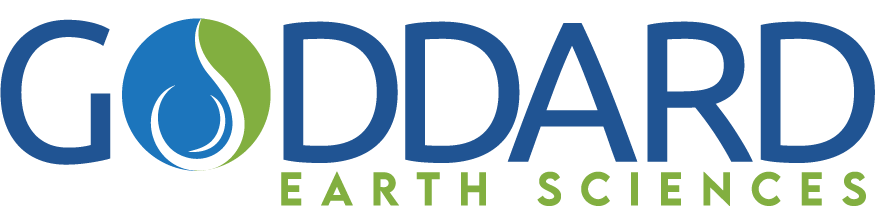 3
DSCOVR Science Team Meeting, September 27-29, 2022, NASA GSFC, Maryland
natalya.a.kramarova@nasa.gov
[Speaker Notes: Good agreement among NASA individual records give us confidence in merged record]
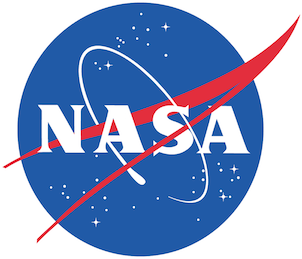 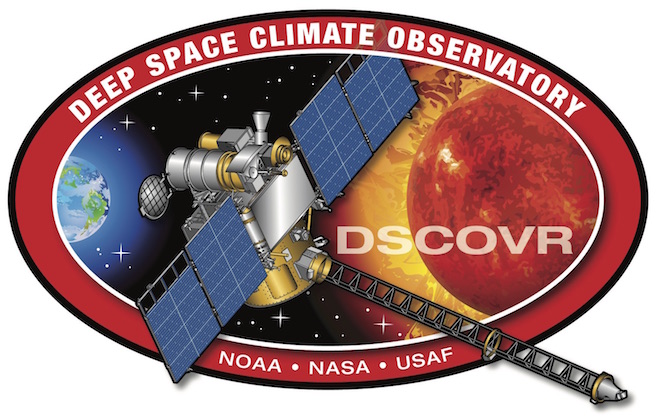 TROPOMI and NASA merged TCO
TCO declined in 2020 but then increased in 2021
Aura OMI+SNPP OMPS +EPIC/MERRA-2
TROPOMI/BASCOE
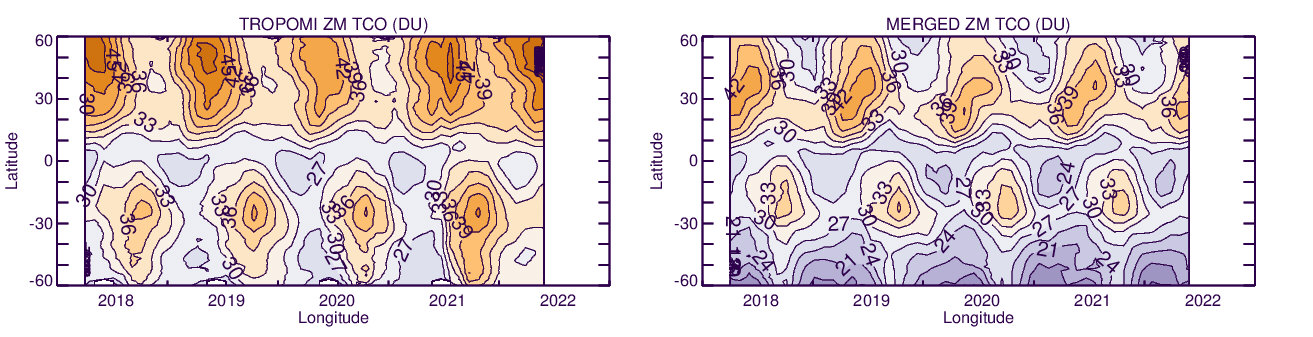 Lag in seasonal cycle peak
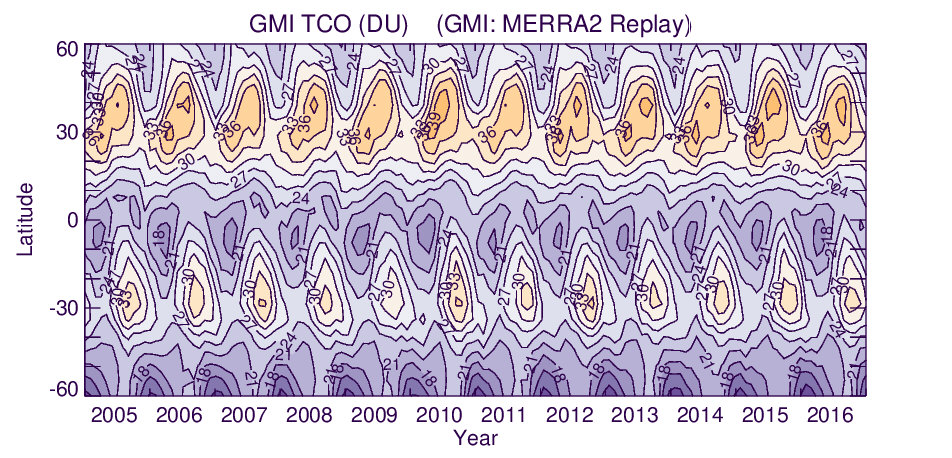 TCO also increased in SH in 2021
Limited latitude zone
Model data also show lag in TCO seasonal cycle in NH
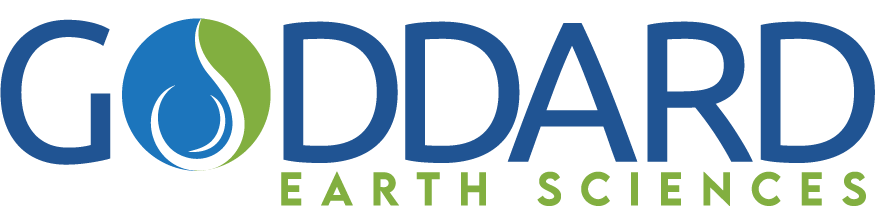 DSCOVR Science Team Meeting, September 27-29, 2022, NASA GSFC, Maryland
natalya.a.kramarova@nasa.gov
4
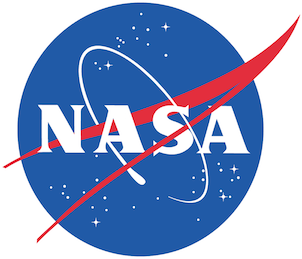 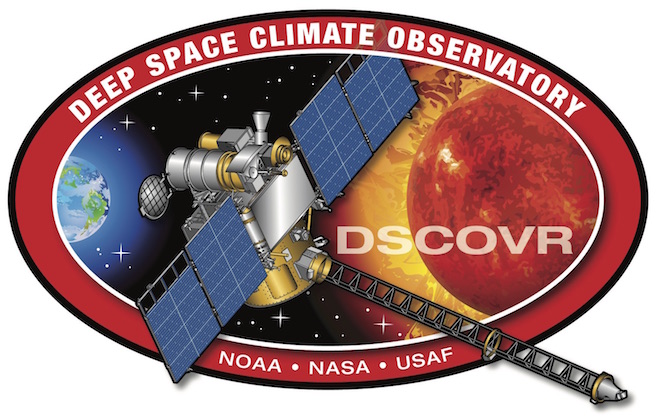 De-seasonalized TROPOMI and NASA TCO Data Records
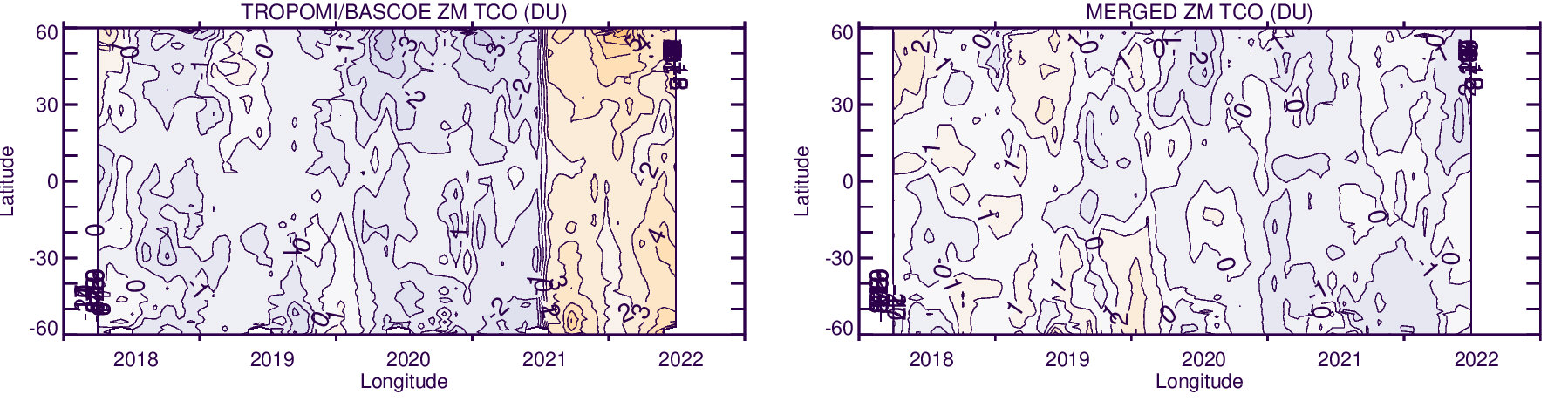 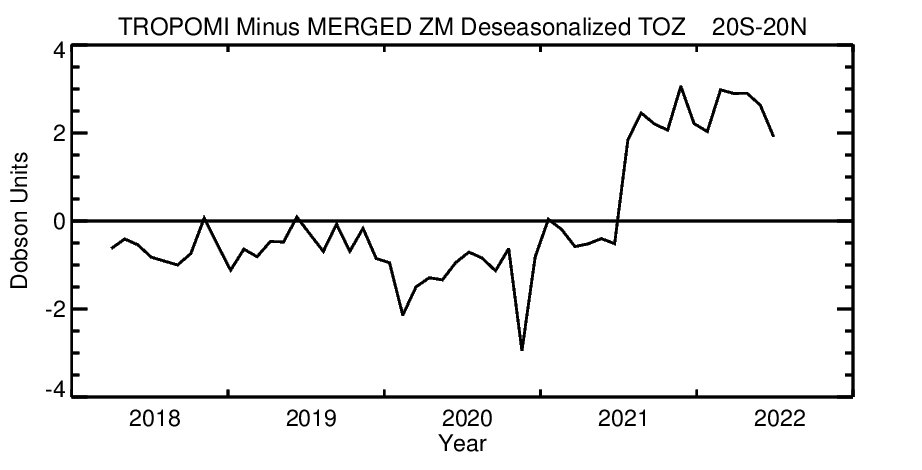 +3-4 DU Jump in TROPOMI TCO in mid 2021
20S-20N
This Jump is also present in TROPOMI total ozone record and is related to switch in L1 data
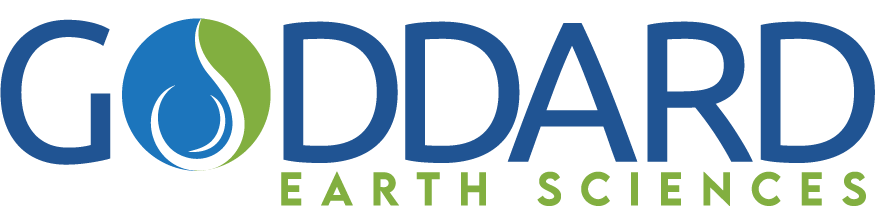 DSCOVR Science Team Meeting, September 27-29, 2022, NASA GSFC, Maryland
natalya.a.kramarova@nasa.gov
5
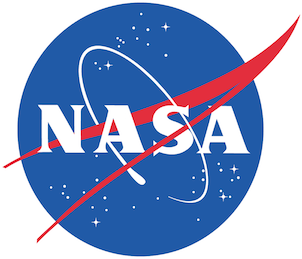 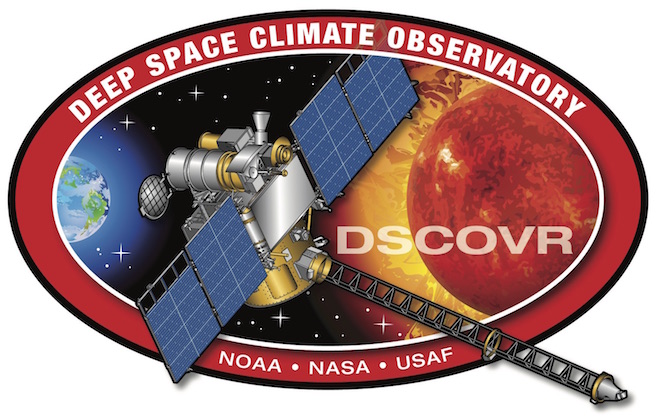 TROPOMI and NASA Total Ozone Columns
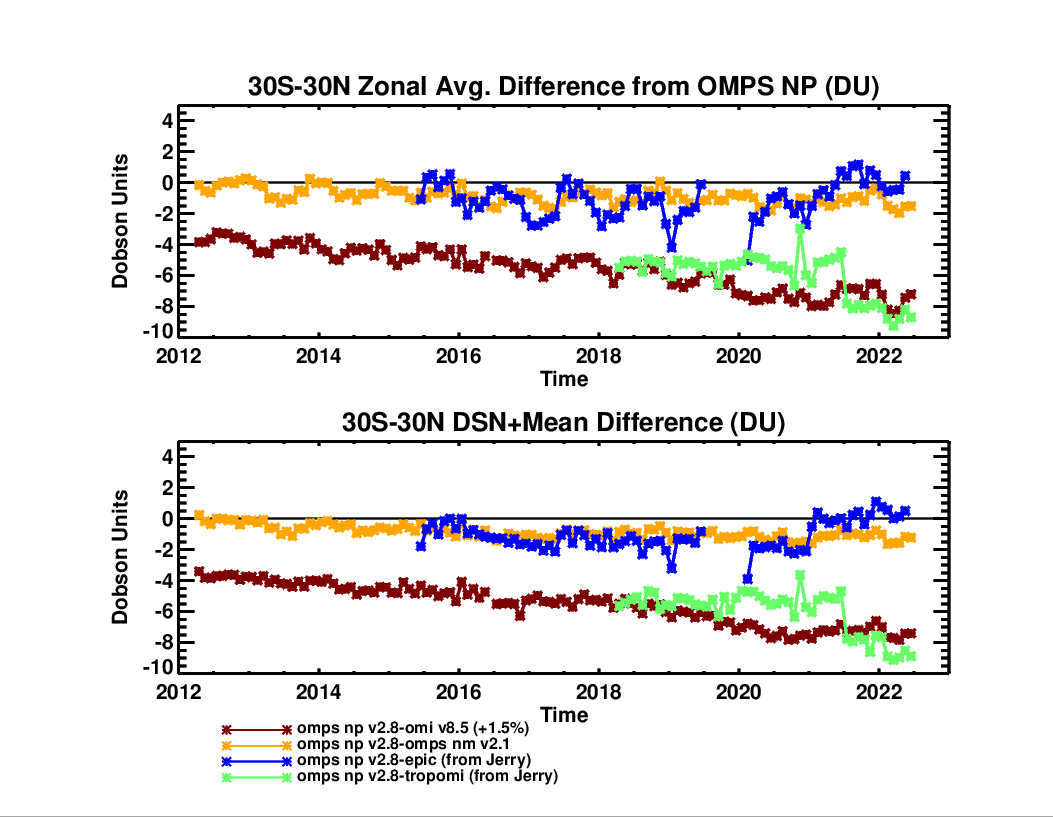 A small ~1 DU change in EPIC TOZ in early 2021
Significant drift in OMI TOZ
Jump in TROPOMI TOZ in mid-2021
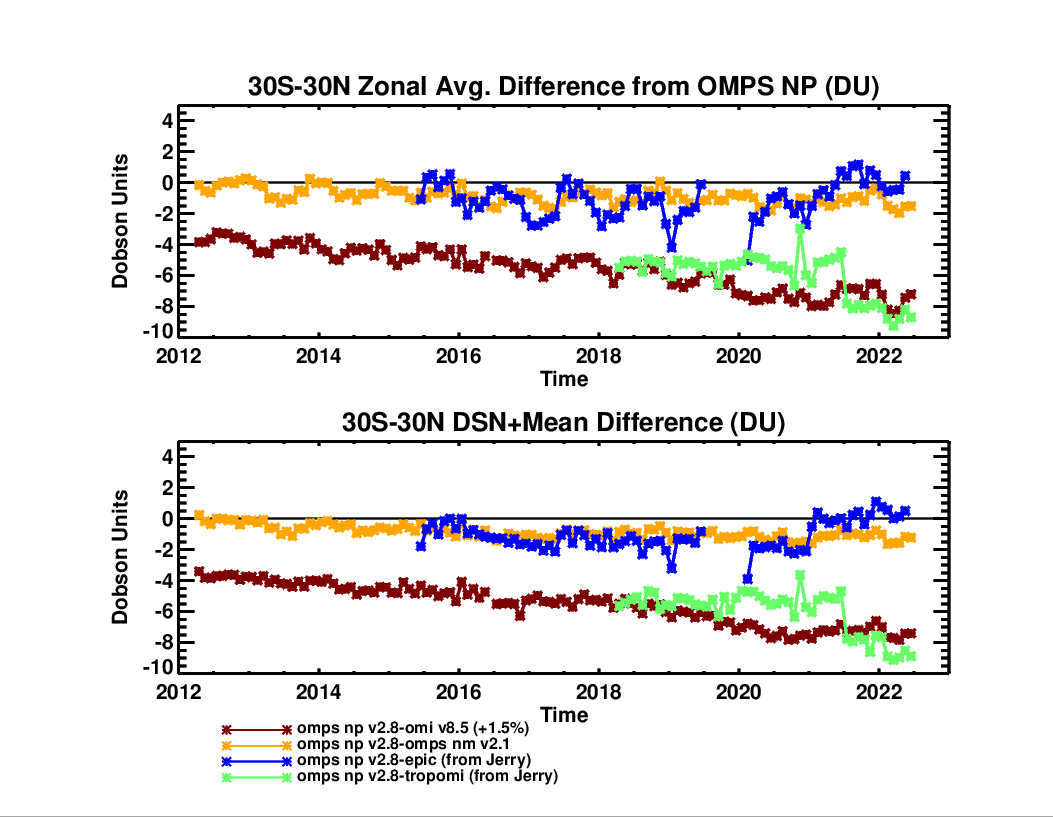 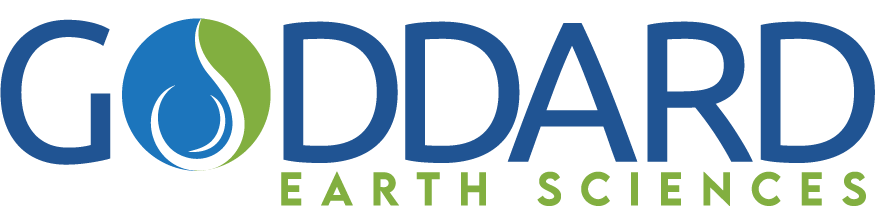 DSCOVR Science Team Meeting, September 27-29, 2022, NASA GSFC, Maryland
natalya.a.kramarova@nasa.gov
6
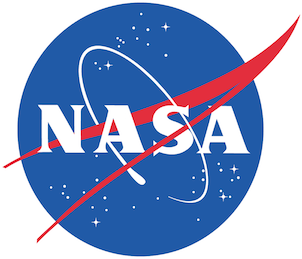 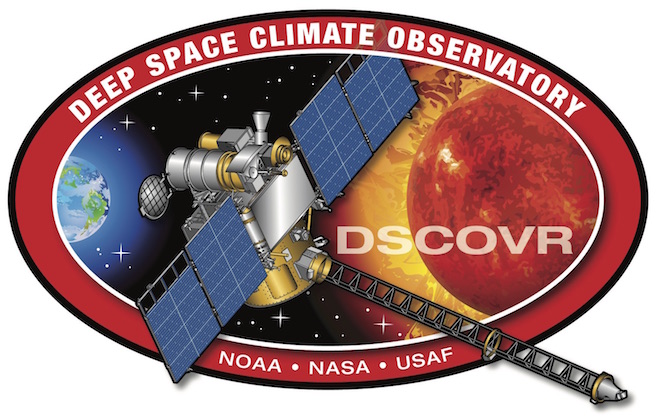 BASCOE and MERRA-2 SCO
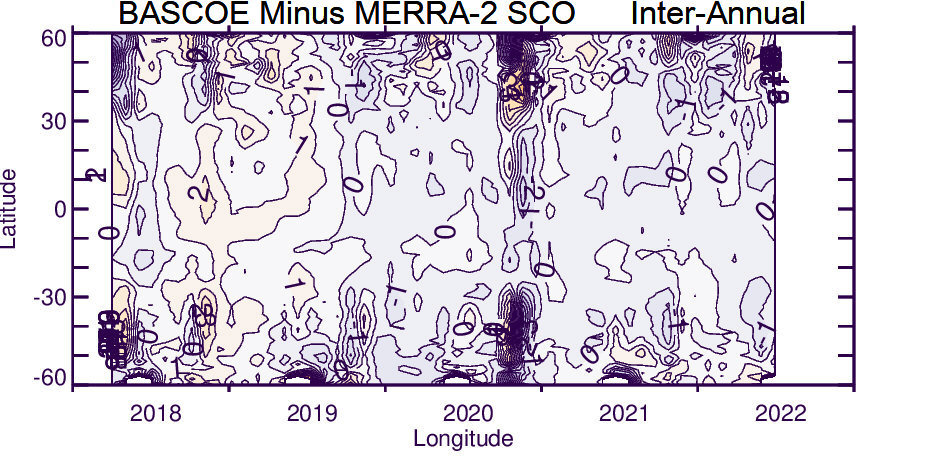 Between 50S and 50N differences in SCO are within +/- 2DU
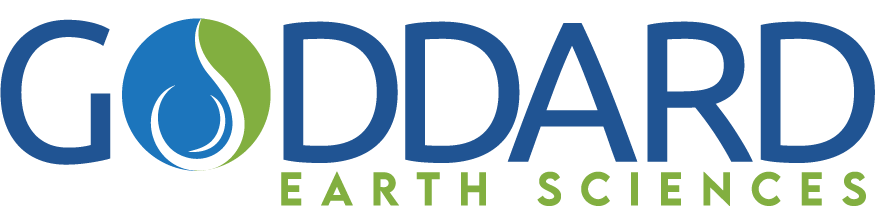 DSCOVR Science Team Meeting, September 27-29, 2022, NASA GSFC, Maryland
natalya.a.kramarova@nasa.gov
7
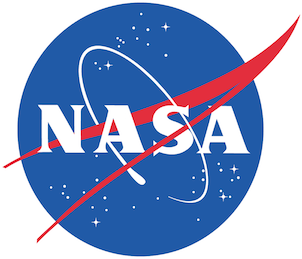 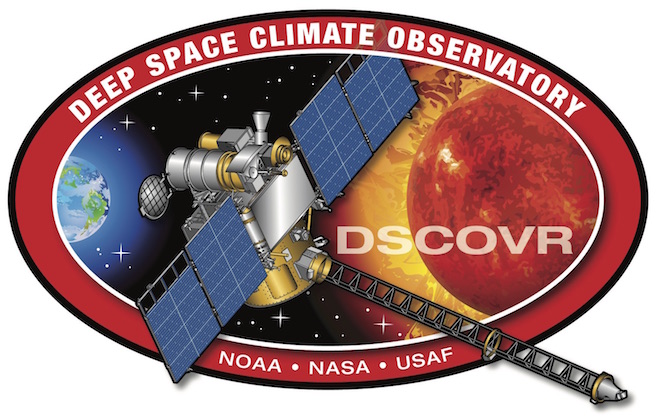 TCO comparisons with sonde
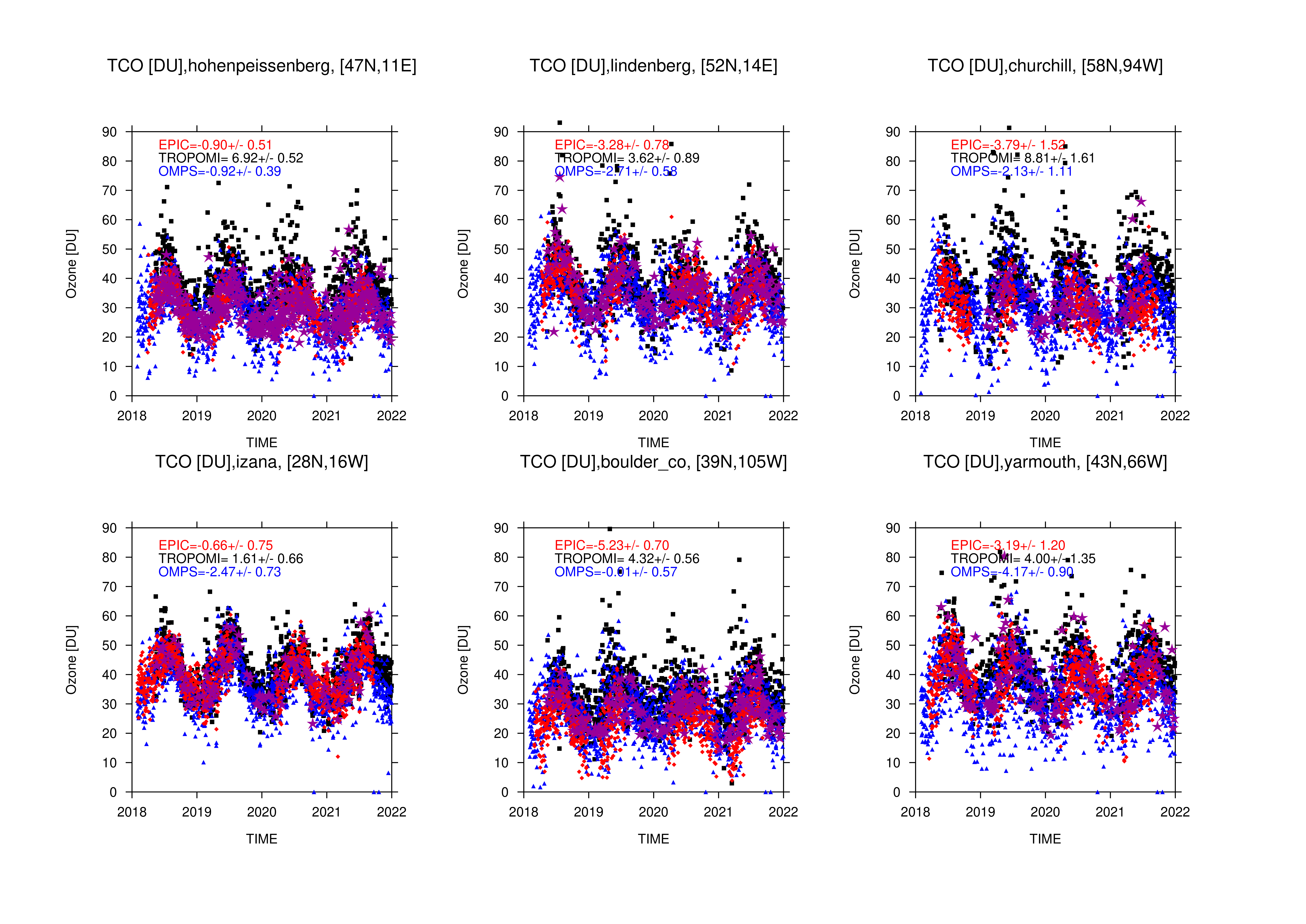 OMPS  EPIC TROPOMI SONDE
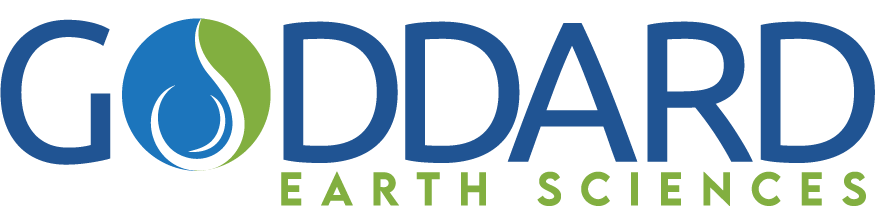 DSCOVR Science Team Meeting, September 27-29, 2022, NASA GSFC, Maryland
natalya.a.kramarova@nasa.gov
8
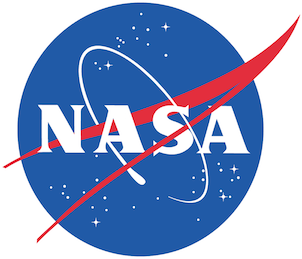 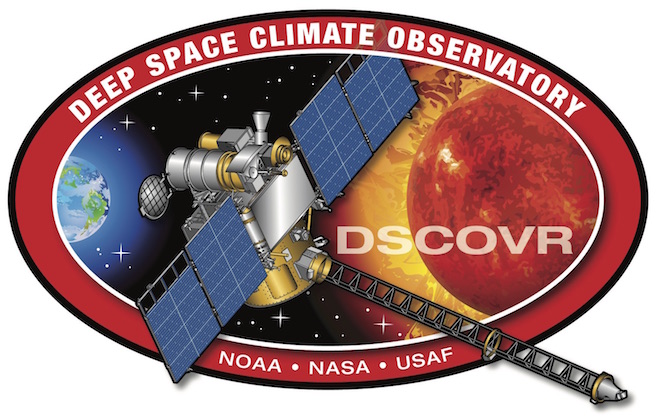 TCO comparisons with sonde
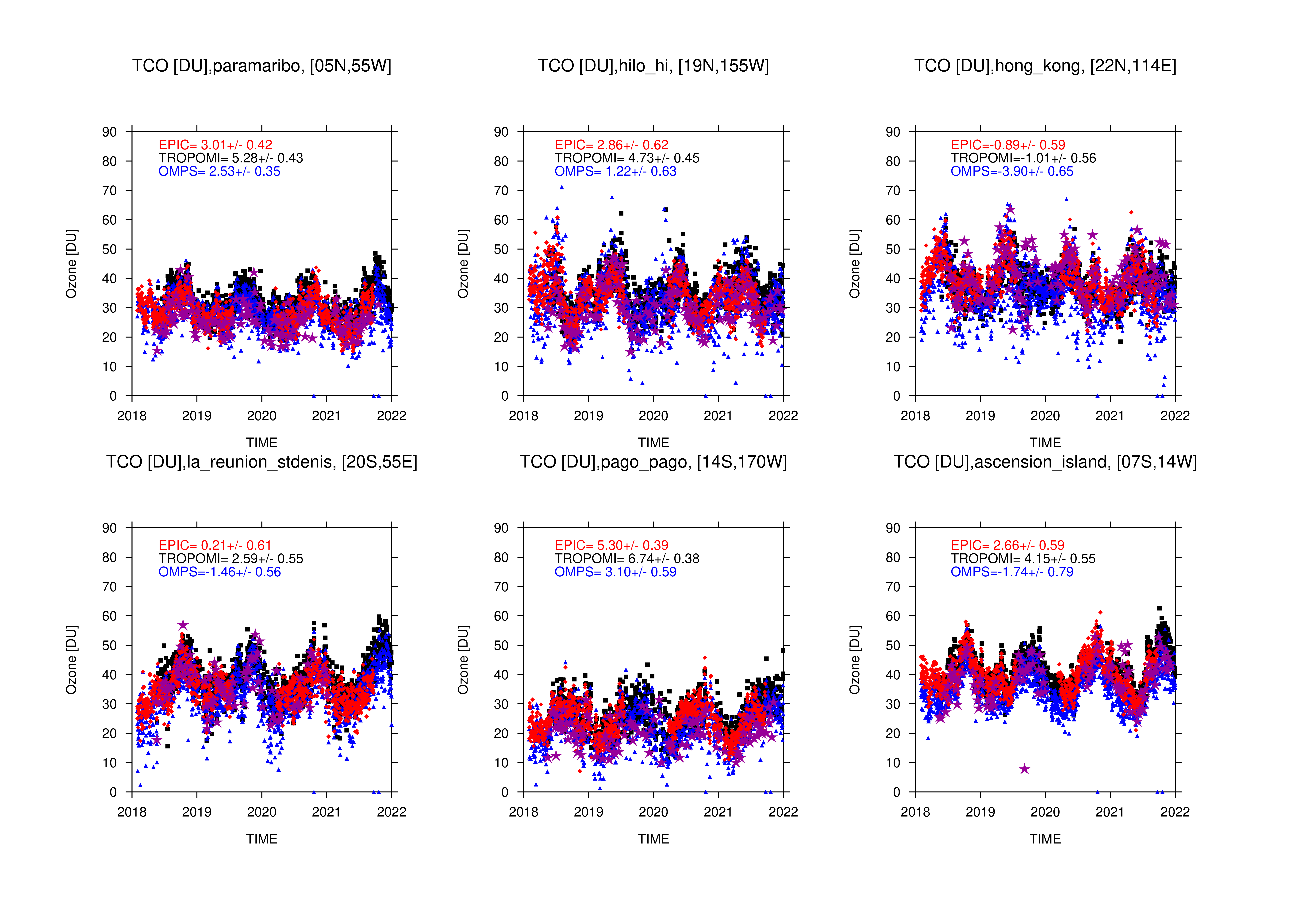 OMPS  EPIC TROPOMI SONDE
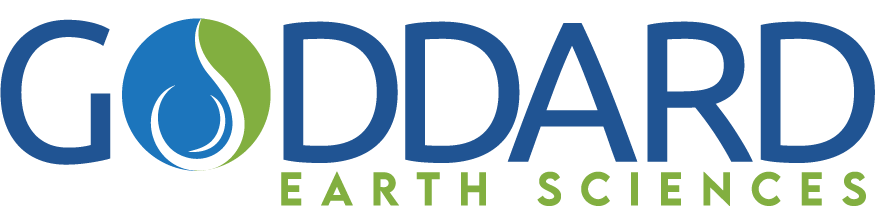 DSCOVR Science Team Meeting, September 27-29, 2022, NASA GSFC, Maryland
natalya.a.kramarova@nasa.gov
9
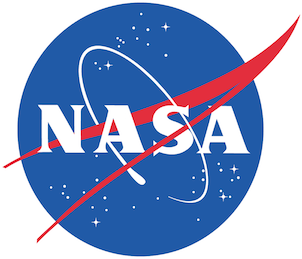 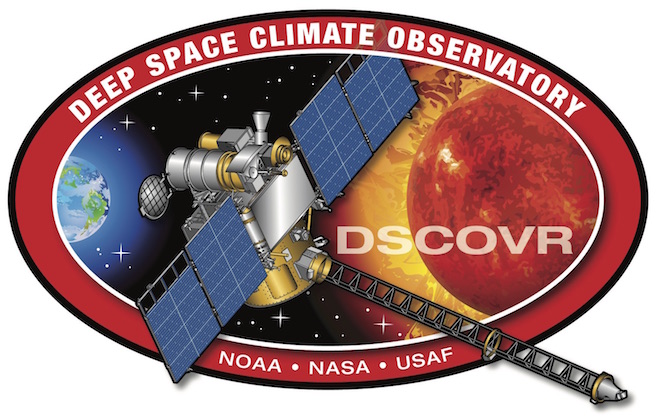 BASCOE and MERRA-2 SCO
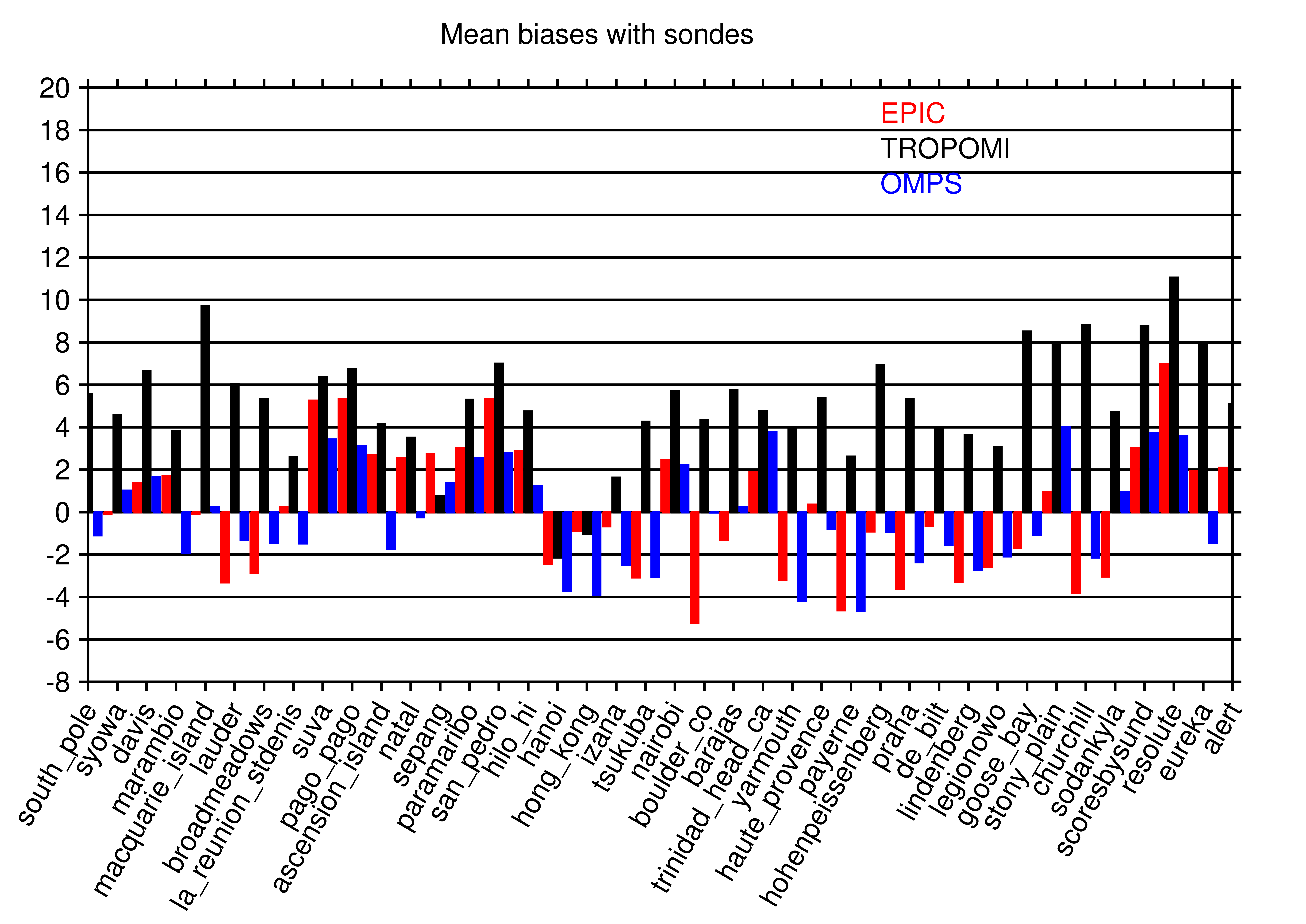 This plot is based on measurements at 40 stations world-wide over 2018-2021 time period
South  North
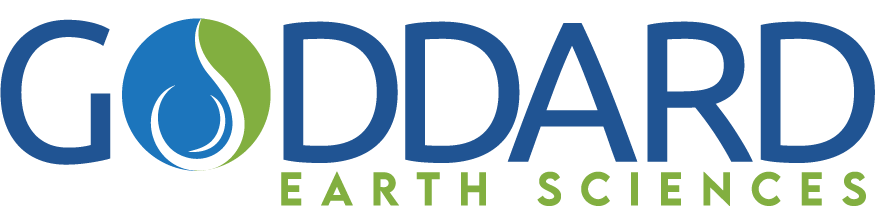 DSCOVR Science Team Meeting, September 27-29, 2022, NASA GSFC, Maryland
natalya.a.kramarova@nasa.gov
10
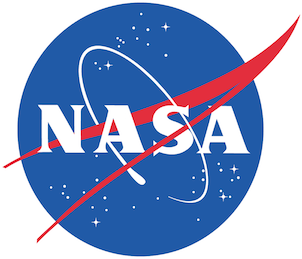 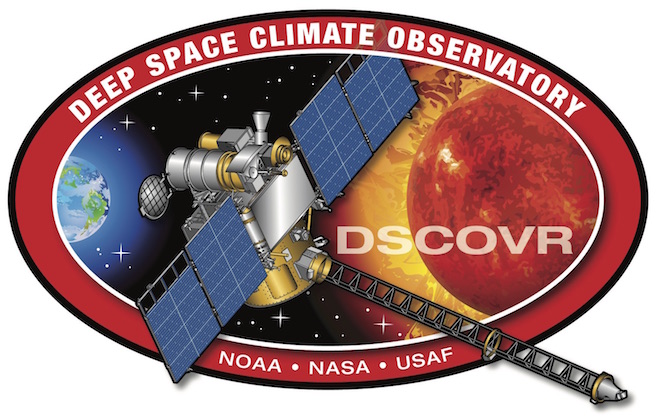 Synoptic TCO and AI Maps
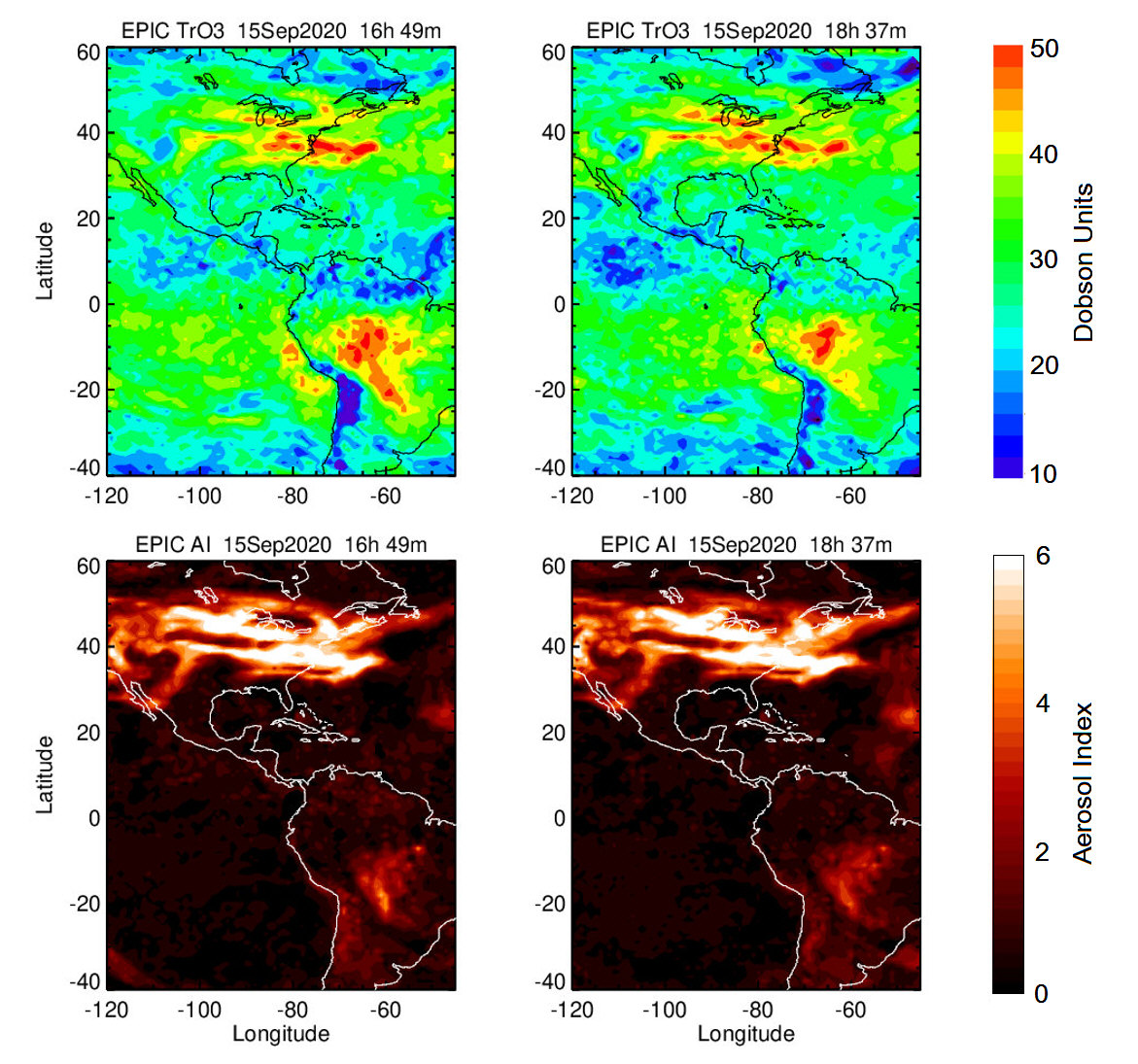 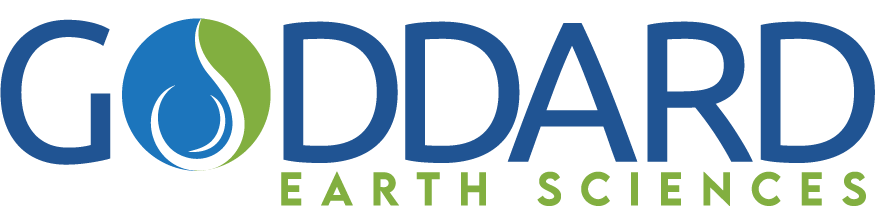 DSCOVR Science Team Meeting, September 27-29, 2022, NASA GSFC, Maryland
natalya.a.kramarova@nasa.gov
11
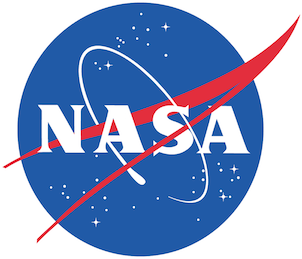 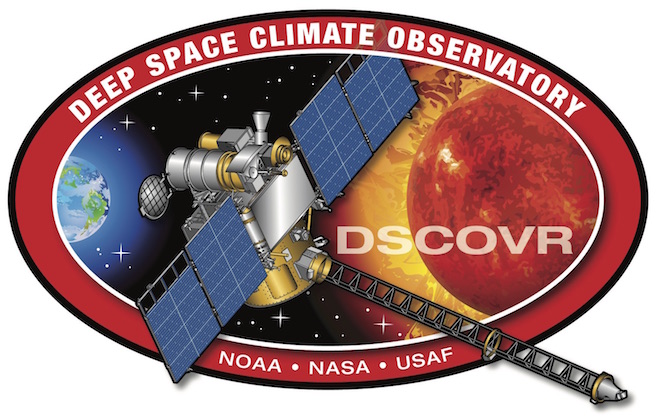 Daily TCO Maps, Sep. 15 2020
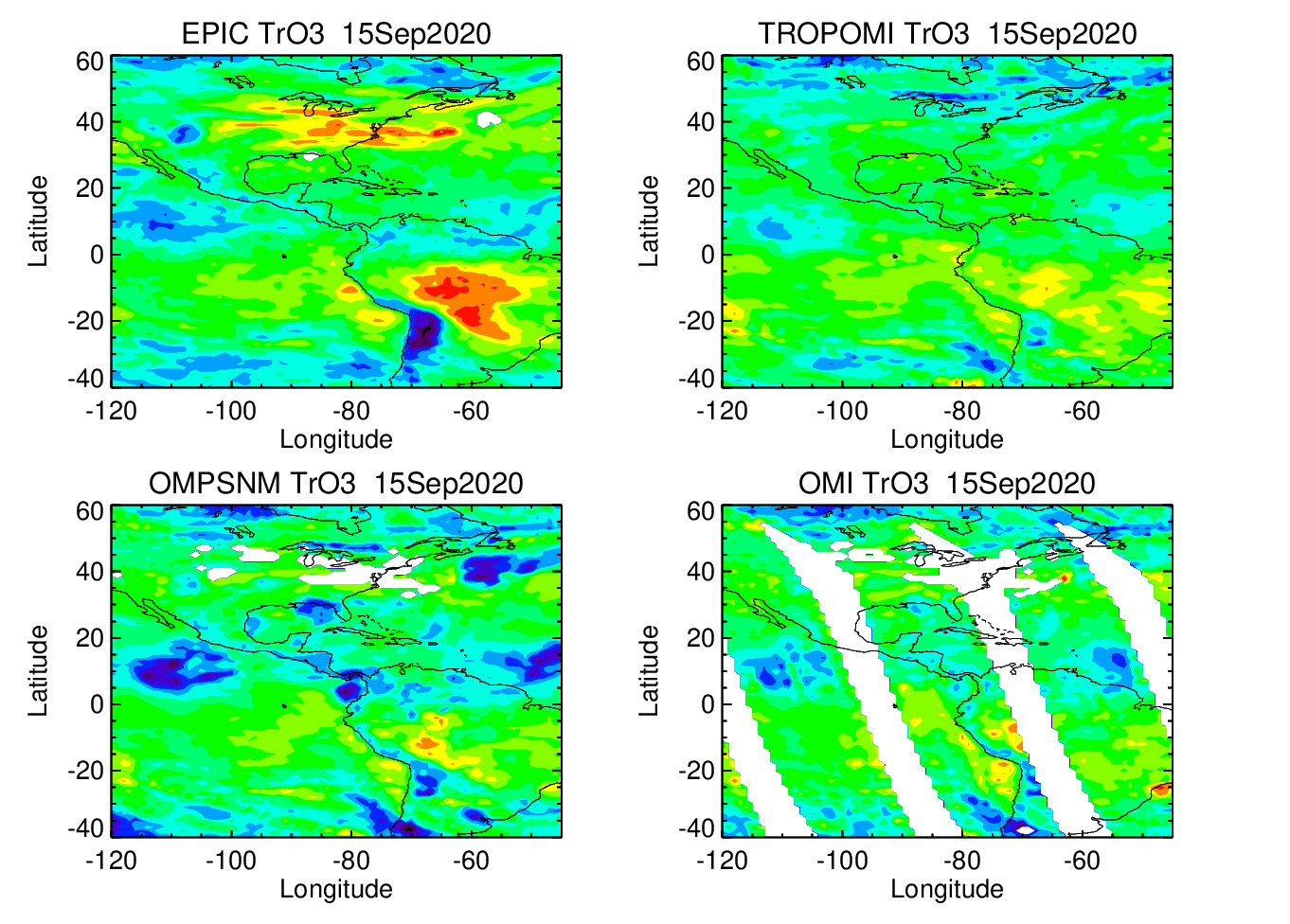 Positive TCO anomalies in EPIC related to high AI
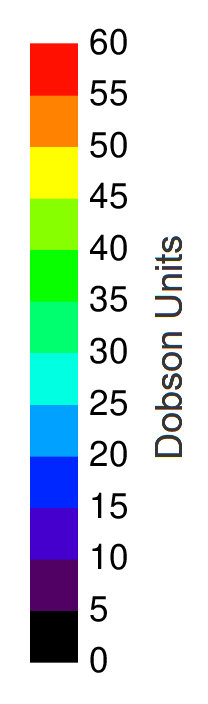 EPIC TCO data should be screened for scenes with high AI (>5).
Accurate cloud information is required for creating daily TCO maps.
OMPS TCO negative anomalies corresponds to convective clouds. OMPS uses OCP climatology
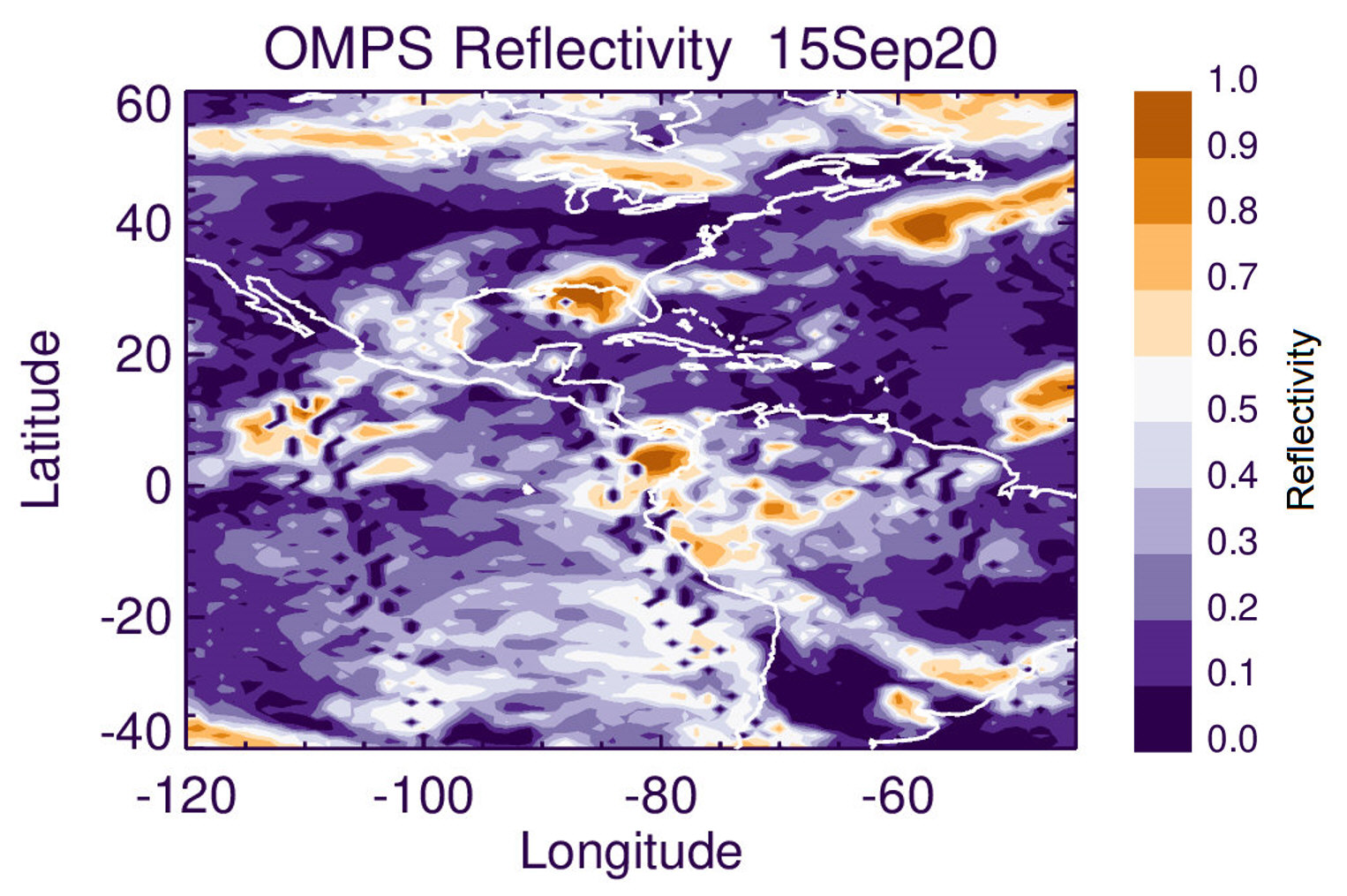 v8.6
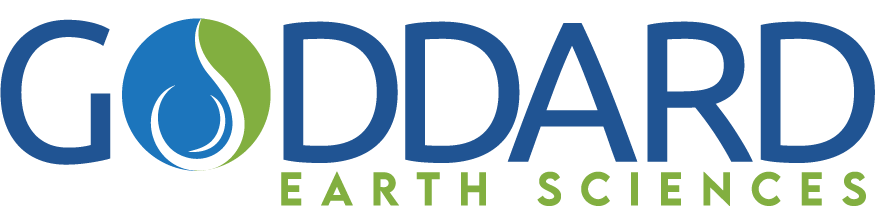 DSCOVR Science Team Meeting, September 27-29, 2022, NASA GSFC, Maryland
natalya.a.kramarova@nasa.gov
12
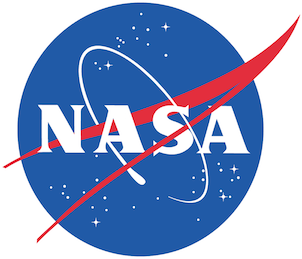 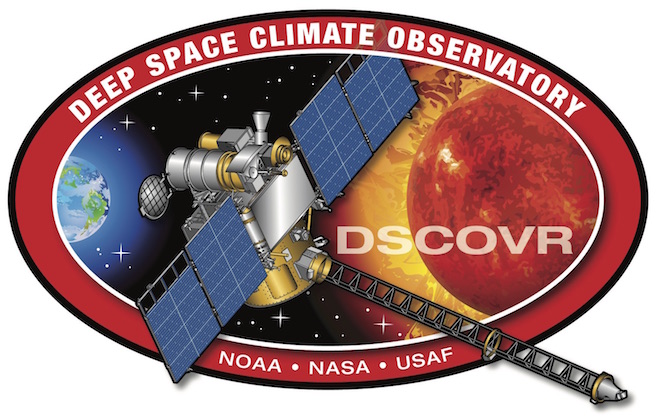 EPIC BL Correction
Without BL Correction
With BL Correction
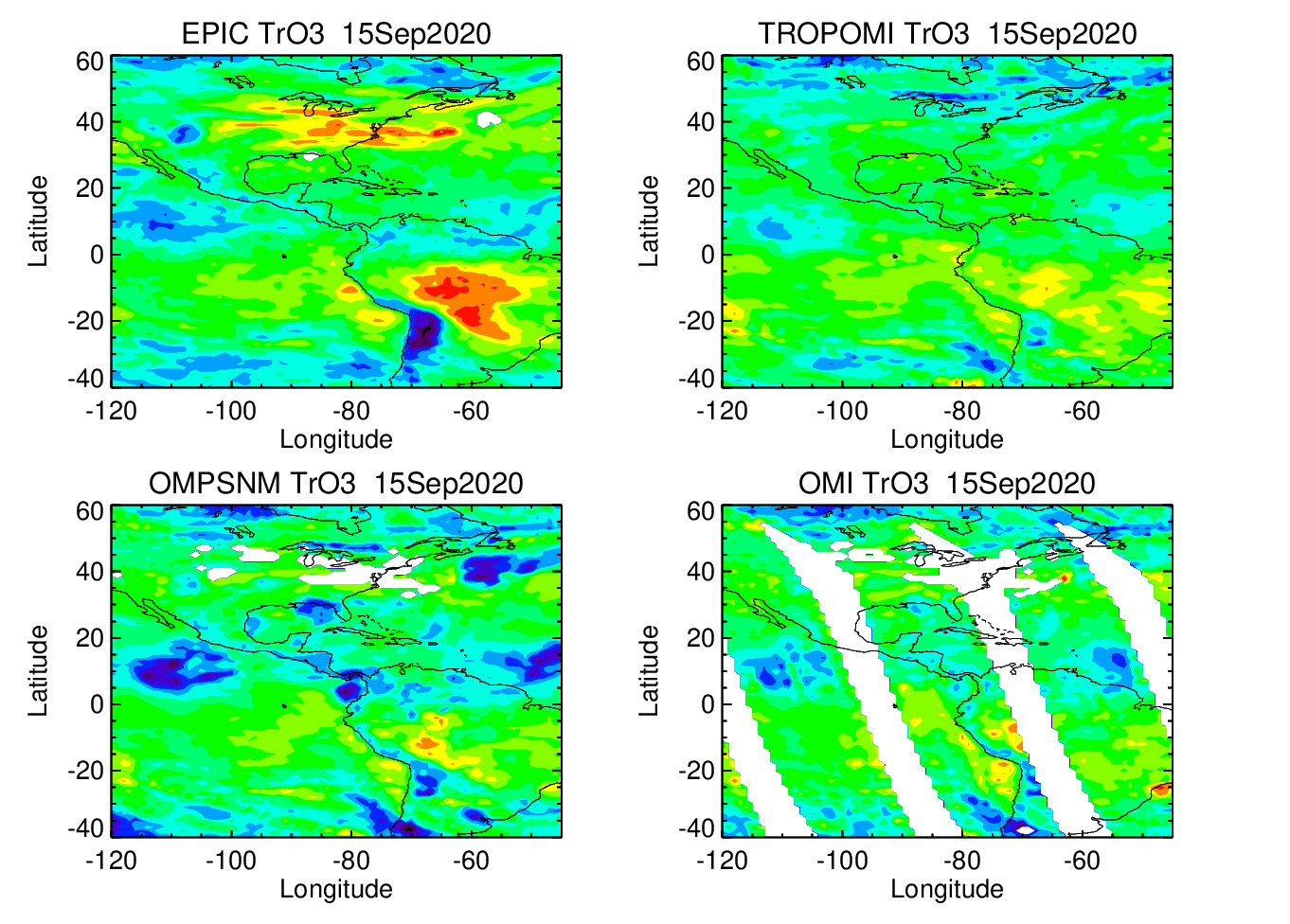 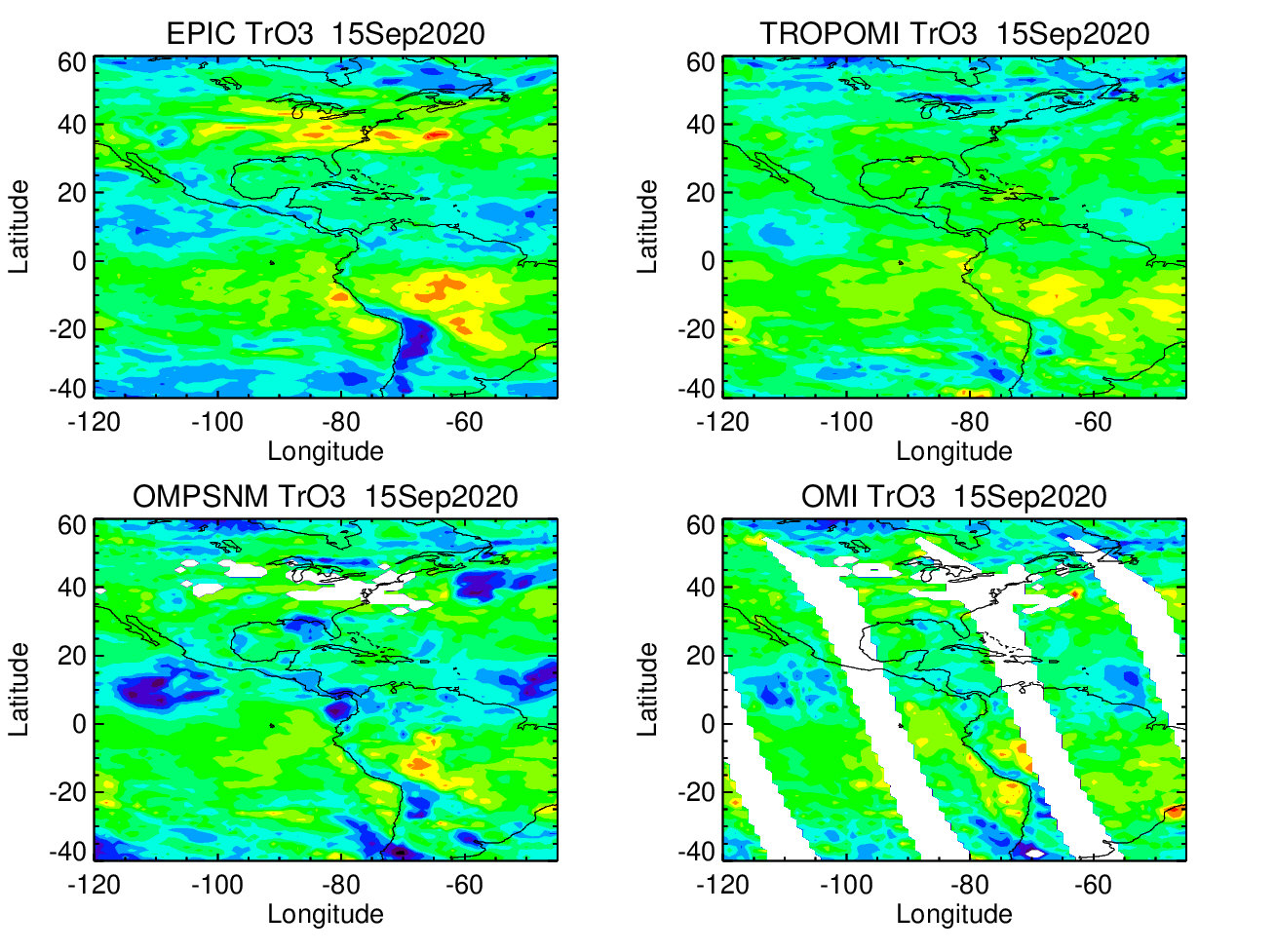 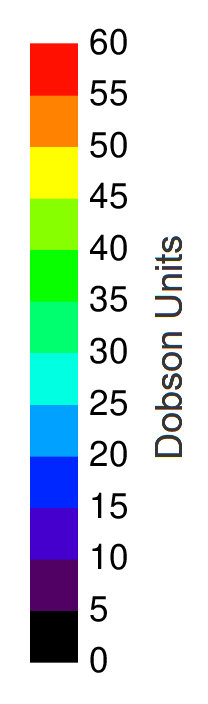 BL correction needs revision
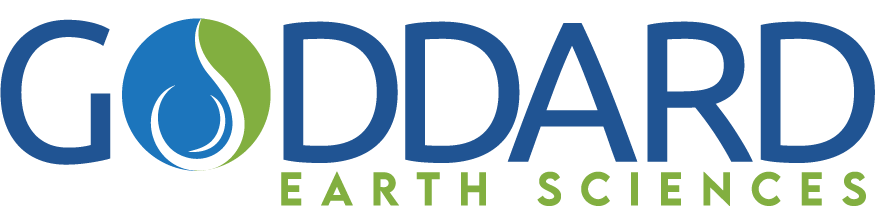 DSCOVR Science Team Meeting, September 27-29, 2022, NASA GSFC, Maryland
natalya.a.kramarova@nasa.gov
13
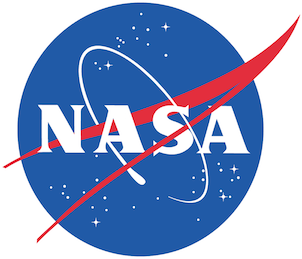 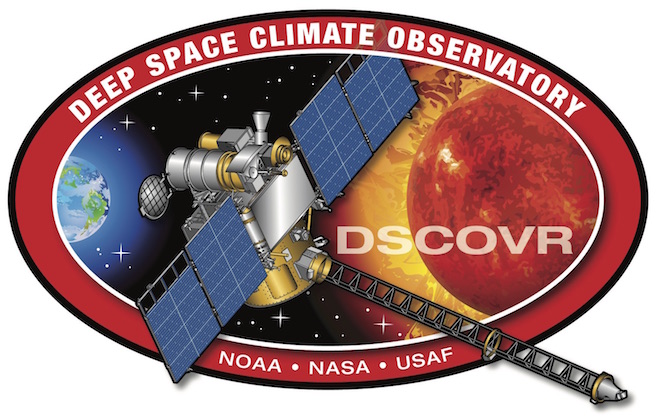 Summary:
Step in TROPOMI data in mid- 2021 of ~3 DU related to switch in L1 data is responsible for observed drift between NASA merged and TROPOMI TCO.
There is overall an offset of ~4 DU between TROPOMI and NASA merged (OMPS/EPIC/OMI) TCO and TZO.
BASCOE and MERRA-2 Stratospheric Column Ozone (SCO) agree well between 50S and 50N with biases within ±2 DU.
Differences in seasonal cycle between TROPOMI and NASA merged are under investigation.
Comparisons with sondes show that satellite observations closely follow ground-based observations with mean biases of ±2-4 DU for NASA merged and primarily positive biases of +4-8 DU for TROPOMI.
Daily EPIC TCO maps have positive anomalies related to aerosol pollution. EPIC TCO data should be filtered for scenes with high AI.
EPIC BL correction amplifies anomalies related to high aerosol index. The correction has to be revised.
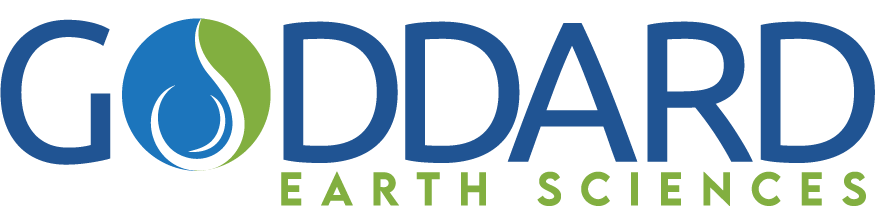 DSCOVR Science Team Meeting, September 27-29, 2022, NASA GSFC, Maryland
natalya.a.kramarova@nasa.gov
14
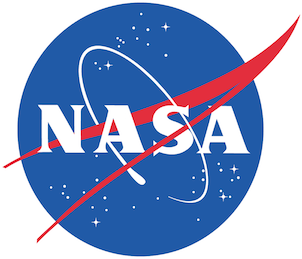 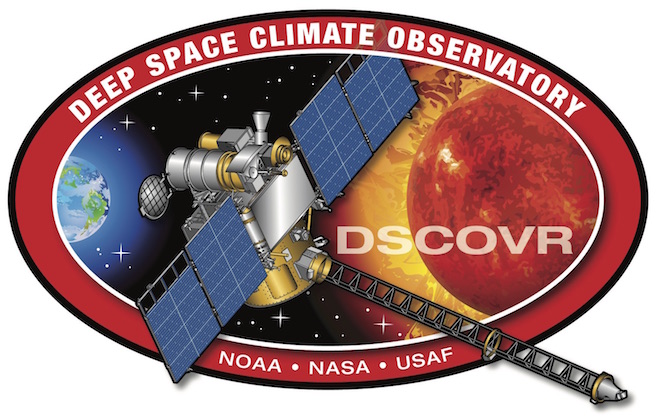 Back-up Slides
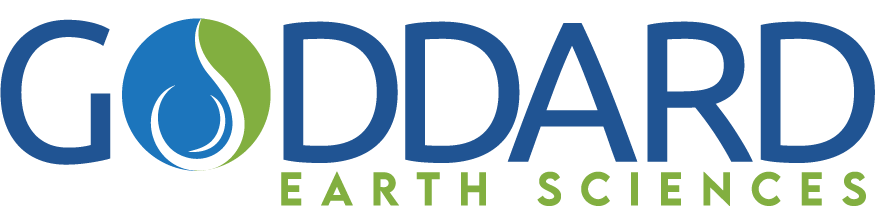 DSCOVR Science Team Meeting, September 27-29, 2022, NASA GSFC, Maryland
natalya.a.kramarova@nasa.gov
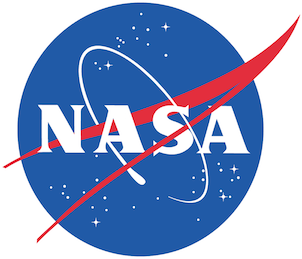 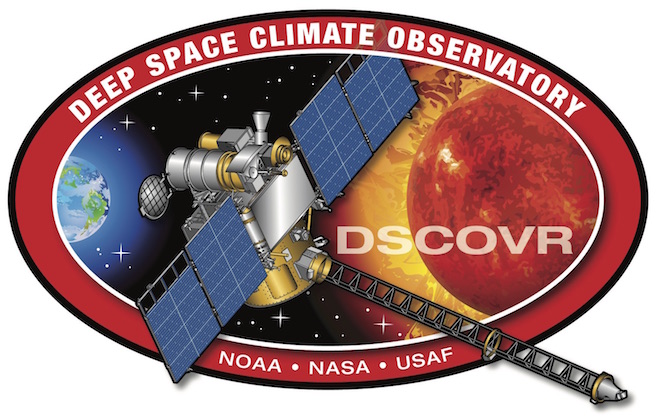 TROPOMI TOZ versus TOZ from OMPS NM, EPIC, and OMI
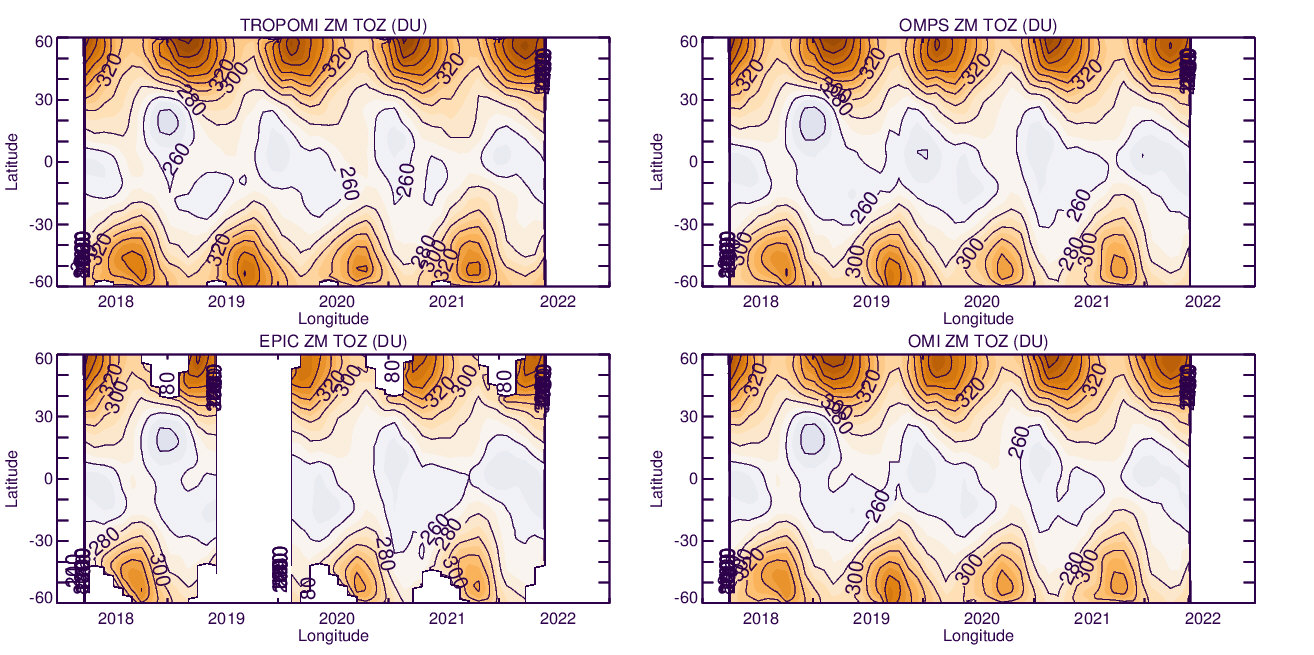 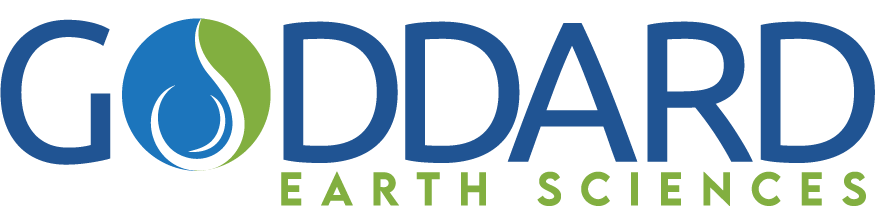 DSCOVR Science Team Meeting, September 27-29, 2022, NASA GSFC, Maryland
natalya.a.kramarova@nasa.gov
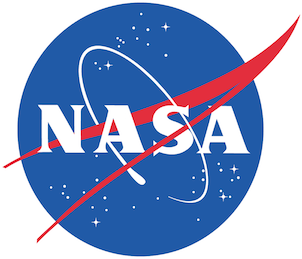 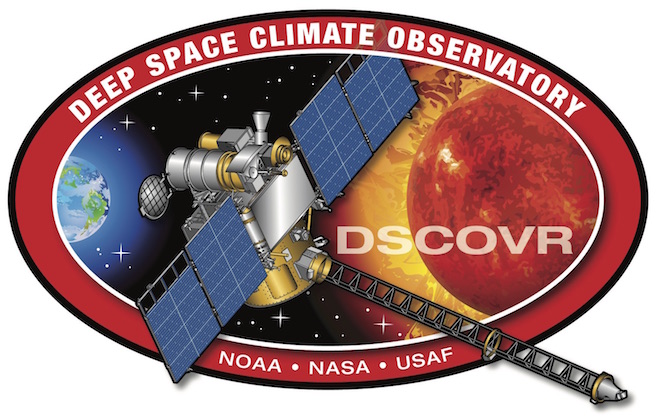 TROPOMI/BASCOE TCO versus TCO from OMPSNM/MERRA2, EPIC/MERRA2, and OMI/MERRA2
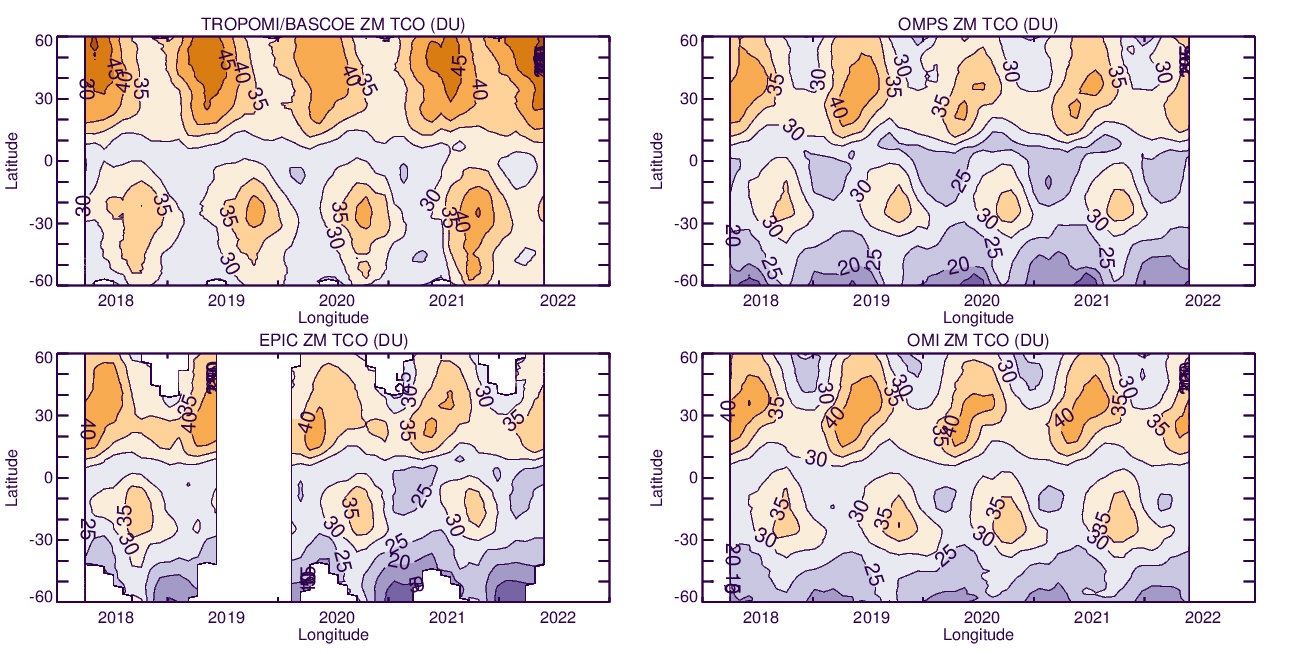 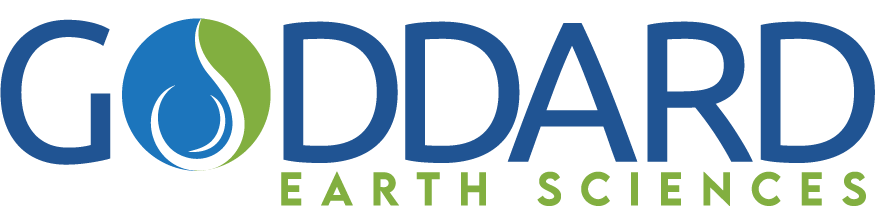 DSCOVR Science Team Meeting, September 27-29, 2022, NASA GSFC, Maryland
natalya.a.kramarova@nasa.gov
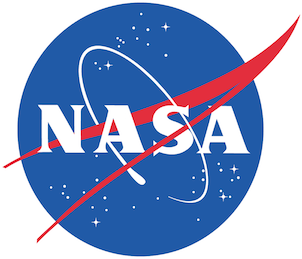 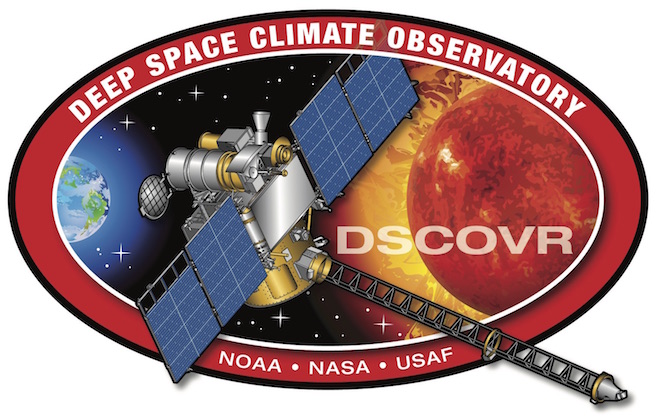 EPIC BL correction, September 15, 2020
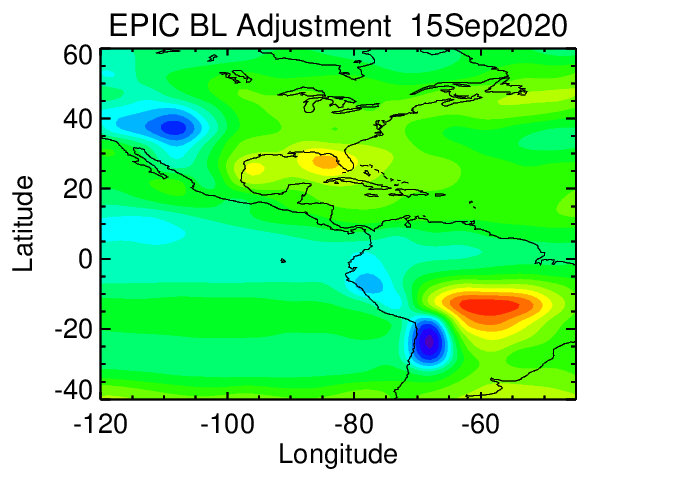 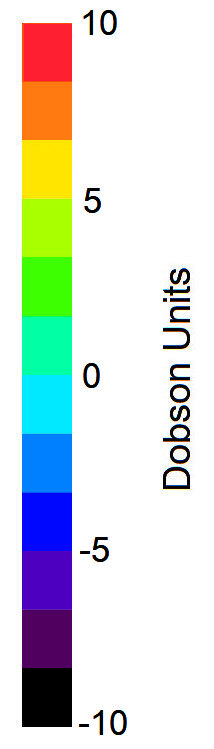 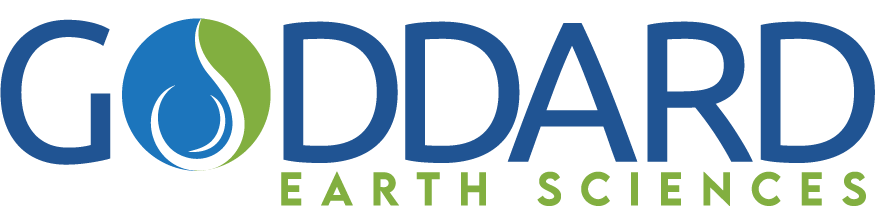 DSCOVR Science Team Meeting, September 27-29, 2022, NASA GSFC, Maryland
natalya.a.kramarova@nasa.gov
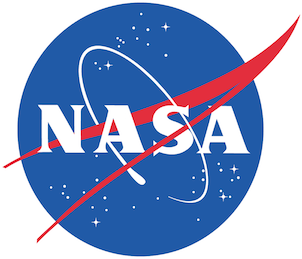 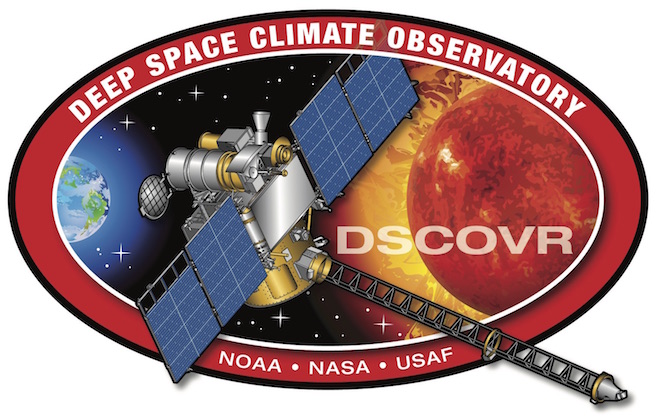 TROPOMI and NASA Total Ozone Columns
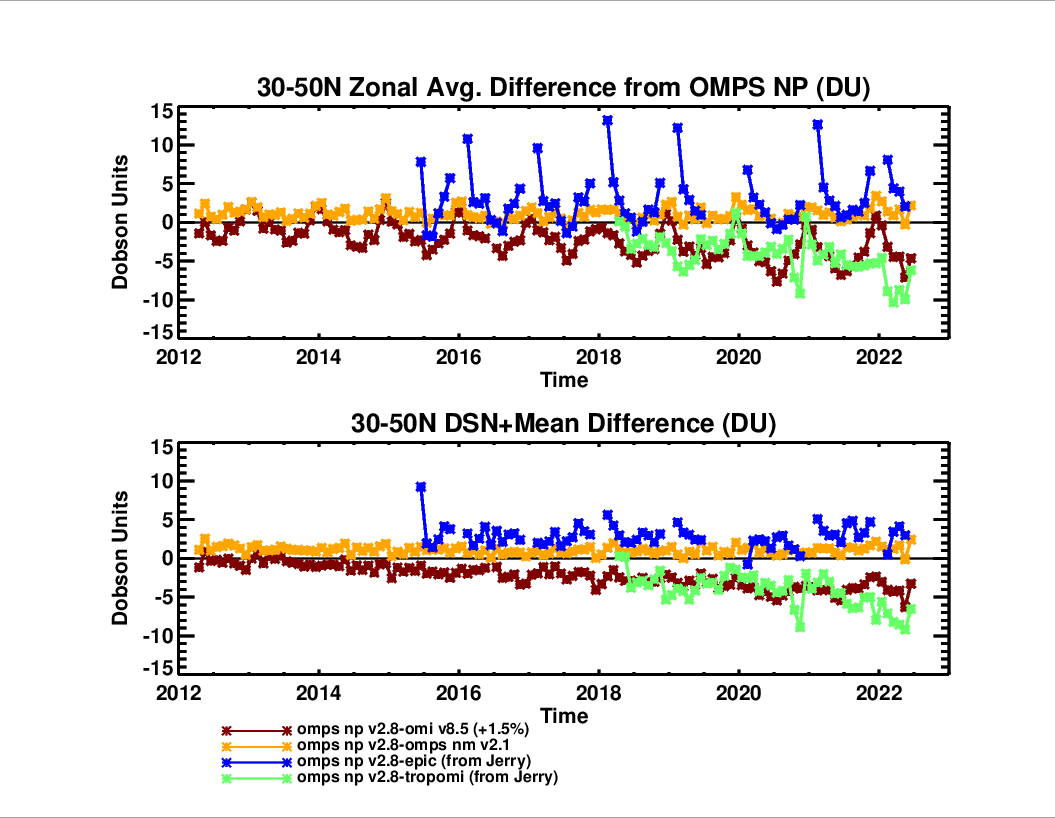 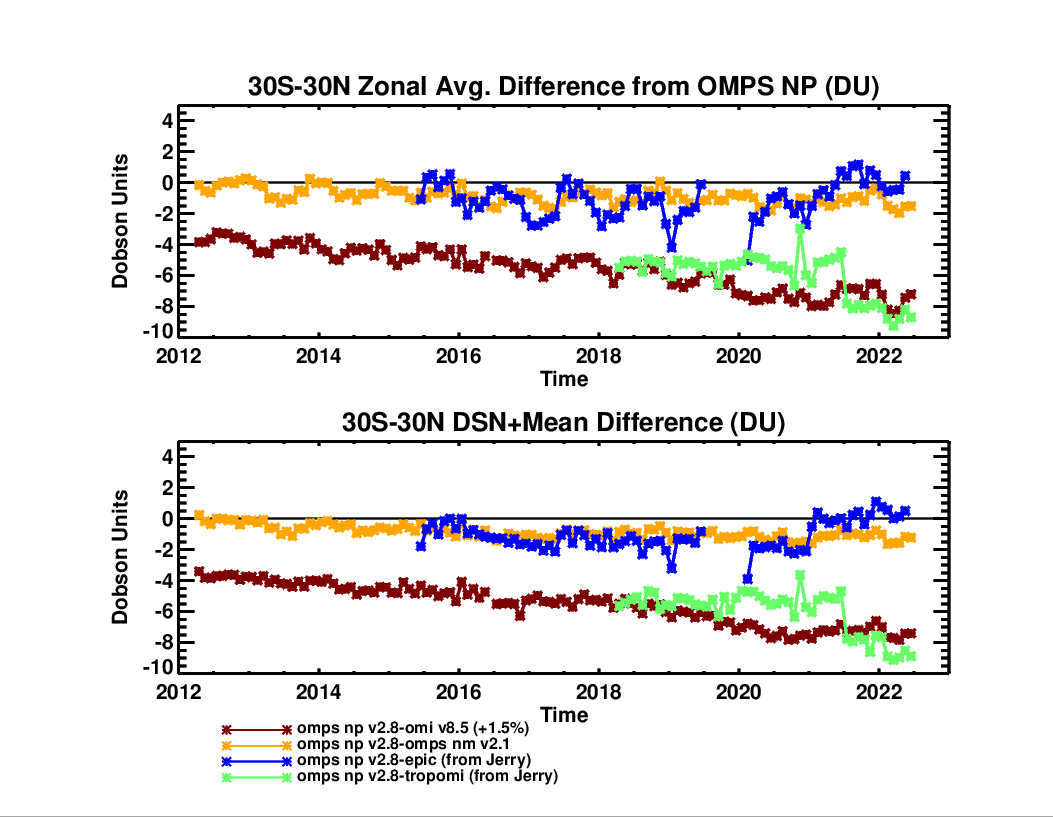 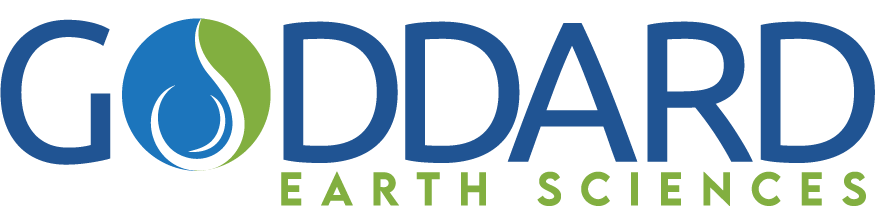 DSCOVR Science Team Meeting, September 27-29, 2022, NASA GSFC, Maryland
natalya.a.kramarova@nasa.gov
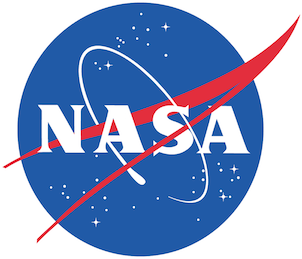 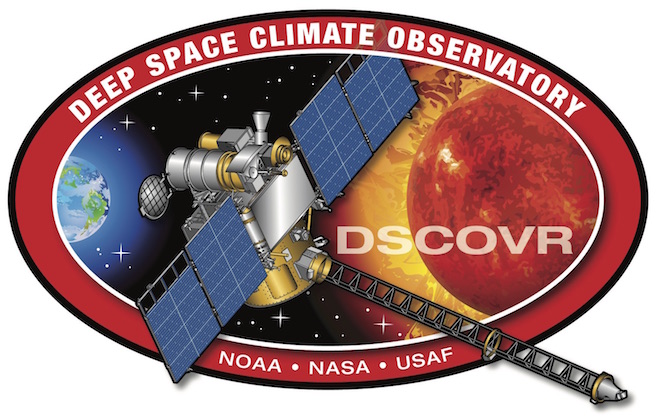 TCO comparisons with sondes
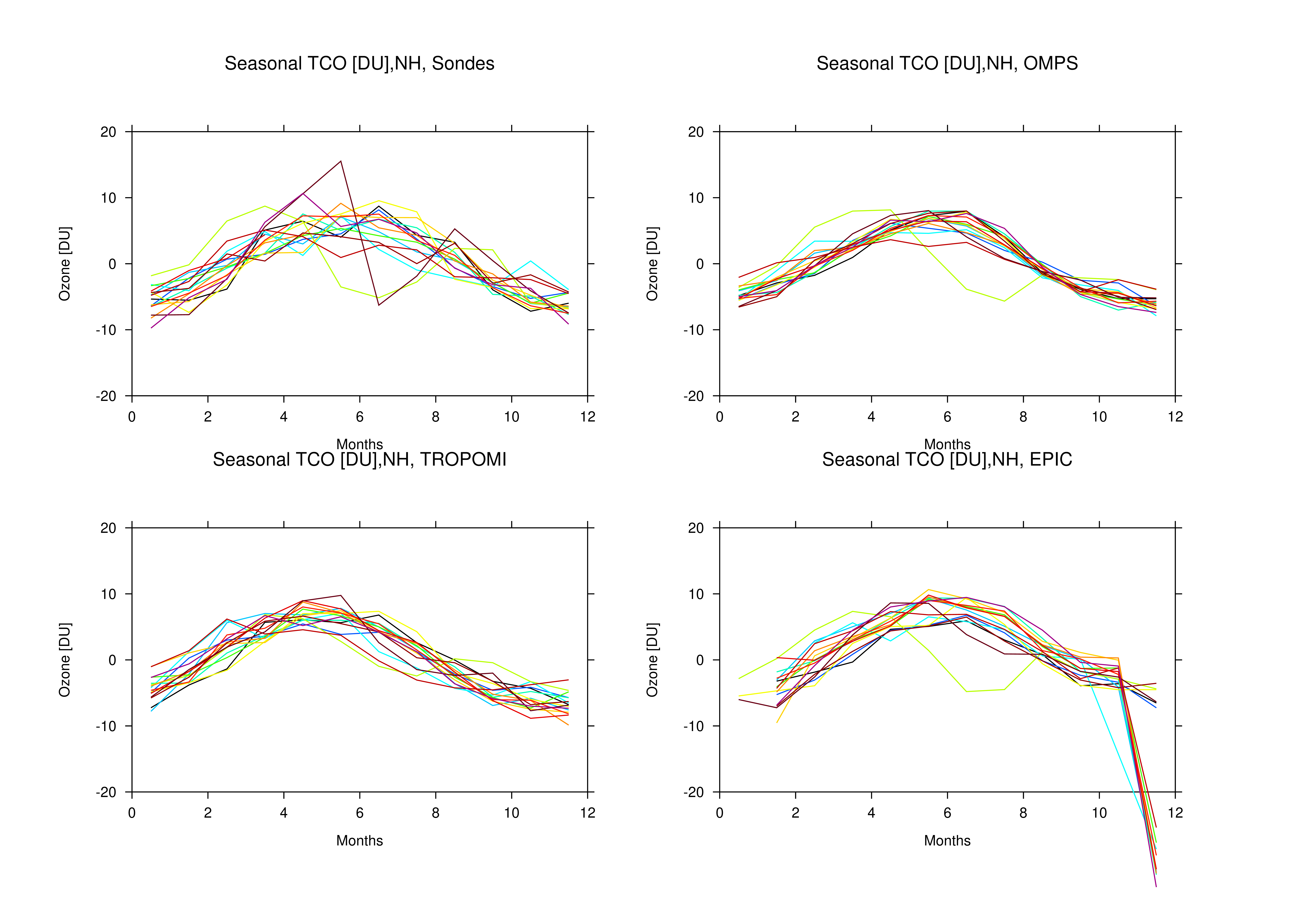 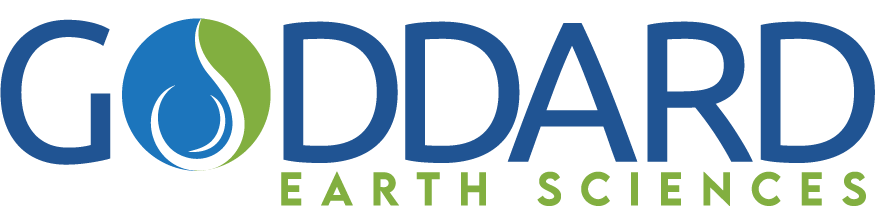 DSCOVR Science Team Meeting, September 27-29, 2022, NASA GSFC, Maryland
natalya.a.kramarova@nasa.gov